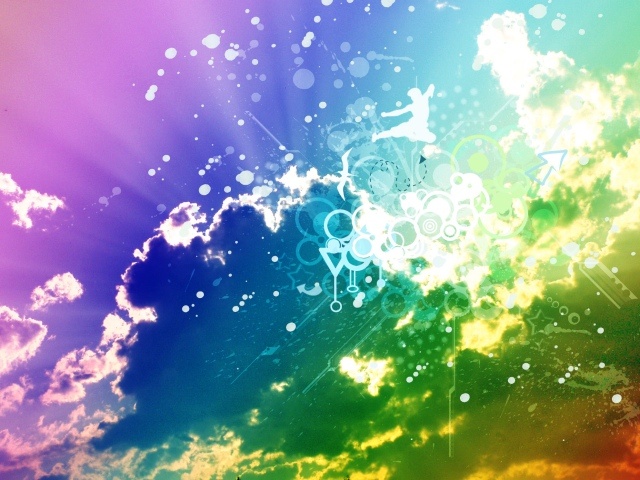 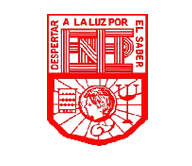 Escuela Normal de Educación Preescolar
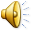 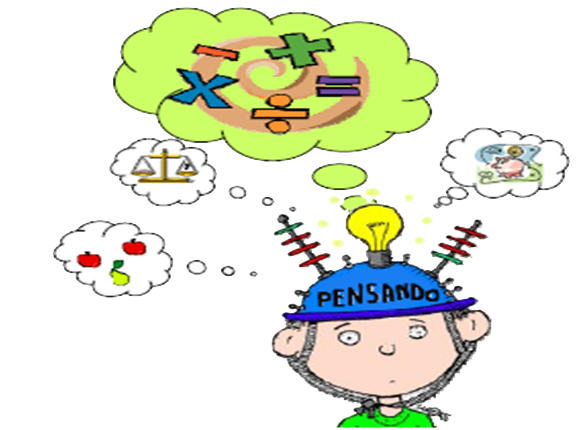 De compras en el mercadito
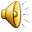 Enero 2013
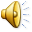 Pamela Anahí Pérez Padilla.
3° “A”
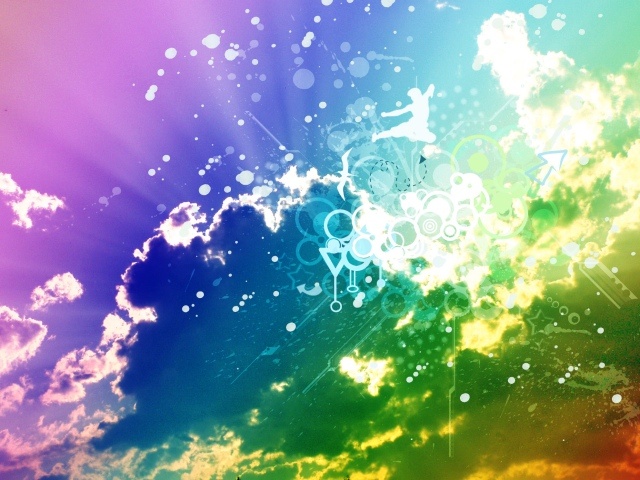 De compras en el mercadito
Plantea y resuelve problemas en situaciones que le son familiares y que implican agregar, reunir, quitar, igualar, comparar y repartir objetos.
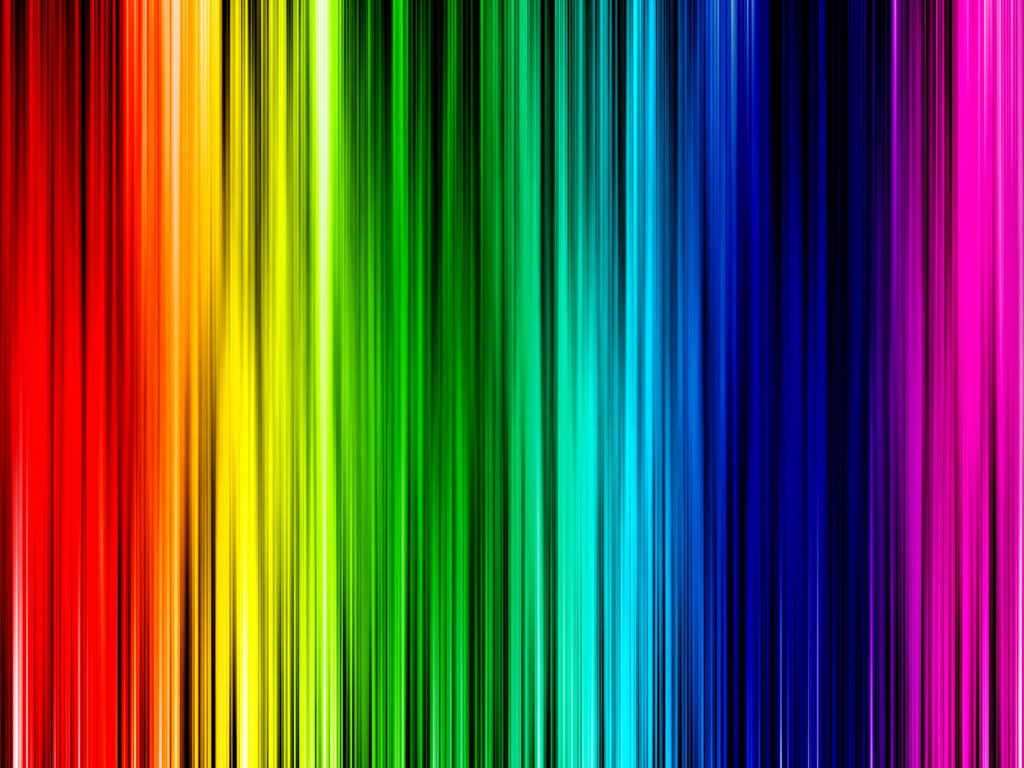 Introducción
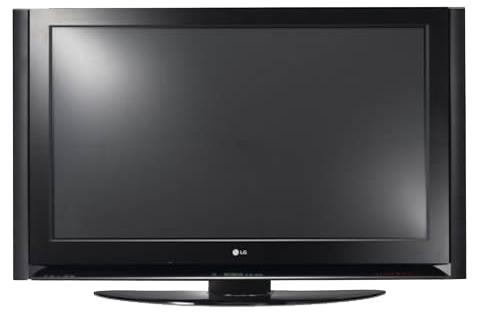 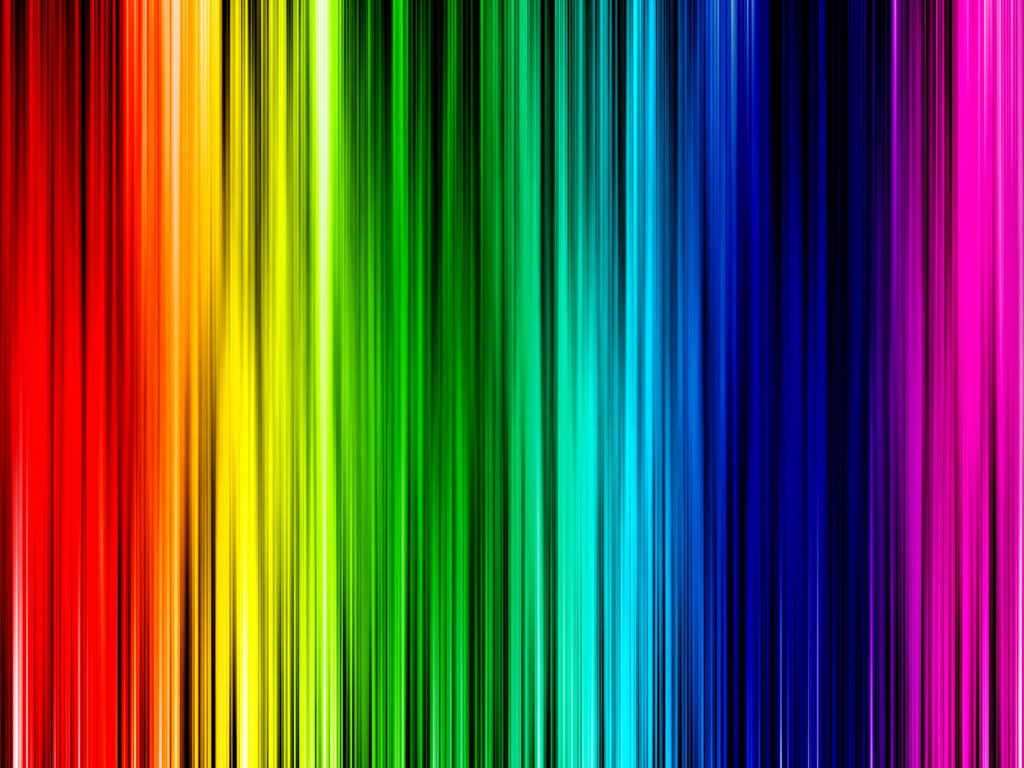 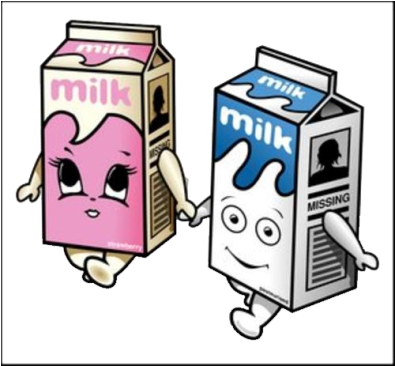 Menú Principal
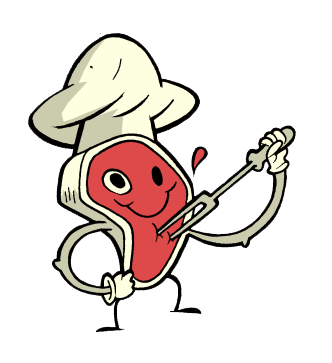 Carnes
Lácteos
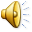 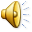 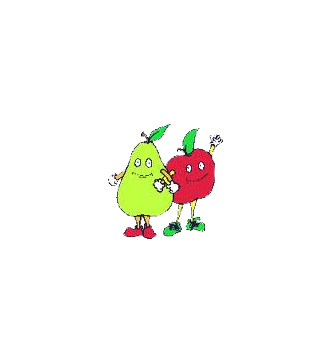 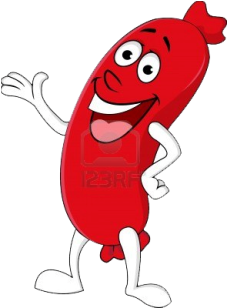 Frutas y Verduras
Salchichonería
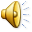 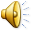 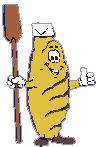 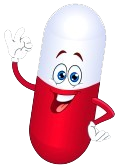 Panadería
Farmacia
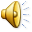 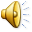 Carnes
$228 el Kilo
$155 el Kilo
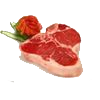 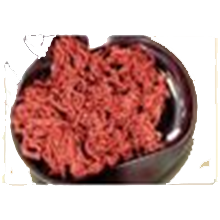 Carne de res  Lomo fino
Carne de res molida
Hola amigos!  ¿Ya vieron  lo que hay aquí?… mmmmhhh…. Deliciosa carne pero quiero comprar la más barata…Me ayudan?  Identifica cuál kilo de carne cuesta más y cuál cuesta menos
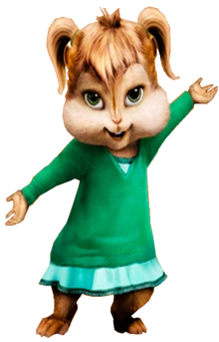 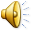 Regresar
Frutas y Verduras
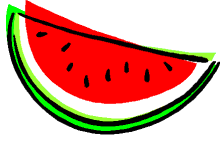 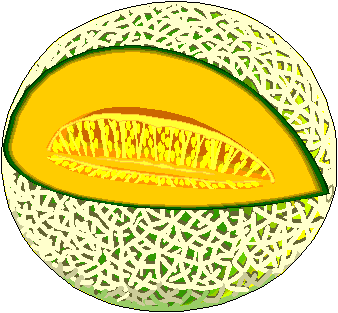 Necesito comprar una sandía, plátanos y melón.

La sandía cuesta $10 
Los plátanos cuestan $12
El melón cuesta $8

¿Cuánto debo pagar en total?
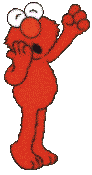 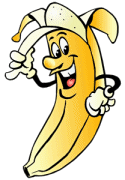 Regresar
Panadería
Regresar
Lácteos
Regresar
Salchichonería
Regresar
Farmacia
Regresar
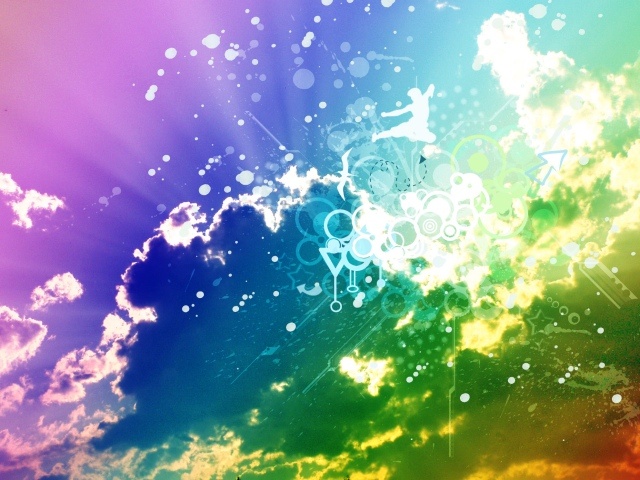 Créditos
Tipos de letras de dafont
* www.dafont.com